Сессия 8 – Инвентаризация выборочных обследований и рекомендации по улучшению ситуации в странах СНГ
Дж. КантизаниНезависимый эксперт в области статистических данных
о народонаселении

Семинар ЕЭК ООН по миграционной статистике
Минск, 28-29 мая 2015 года
Содержание (в соответствии с Разделом III.C)
Обзор выборочных обследований и исследований
 (III.C.1)
Общая оценка (III.C.2)
Предложения и рекомендации по усовершенствованию (III.C.3)
2
Обзор выборочных обследований и исследований
На основе двух компонентов/инструментов
Краткое описание соответствующих мероприятий в рамках III.C.1? >>> примеры на последующих слайдах позволяют раскрыть основные особенности,  специфику используемого текста или недостающую информацию
Пакет сводных таблиц для сбора данных по миграции в ходе обследований в Приложении Y, которые вносят изменения/обновления в таблицы, прилагаемые к РБ-2011? >>> некоторые предостережения и выдержки на последующих слайдах
Требуют пересмотра/интеграции в рамках/после семинара.
Основные источники:
Методологические отчеты, публикации или даже проекты документов обследований/исследований
Доклады и презентации для международных заседаний
Существующие отчеты об оценке
Сравнительные публикации, такие как РБ-2011 (Международная миграция и денежные переводы в развивающихся странах: использование обследований домашних хозяйств для совершенствования  сбора данных в странах Восточной Европы и Центральной Азии, подготовлено Р. Билсборроу и М. Ломая в 2010 году)
3
Обзор выборочных обследований и исследований
Панельное обследование домашних хозяйств Таджикистана (HPS) (2011 г.)
Инициировано IOS (Институтом исследования Восточной и Юго-Восточной Европы, Германия) и проведено совместно с Научно-исследовательским центром Шарк для повторного опроса выборки из 1500 домашних хозяйств, обследованных в рамках последних обследований по оценке уровня жизни (LSMS), проводимых на национальном и региональном уровнях, а также в городских/сельских регионах.
Цели: оценка характеристик домашних хозяйств, изучение явлений миграции и денежных переводов и создание уникальной базы панельных данных по этим проблематикам.
Что касается миграции, на основе сбора данных через реестр домашних хозяйств и на основе двух обширных модулей по миграции (внутренняя миграция, международная миграция и члены их семей, проживающие за рубежом), а также переводам и социальной помощи (переводы от/другим  домашним хозяйствам и социальная помощь).
4
Обзор выборочных обследований и исследований
HPS Таджикистана (2011 г.)
Модуль 7 – Переводы и социальная помощь
	За последние 12 месяцев получало ли Ваше  домашнее хозяйство или кто-либо из его членов какой-либо подарок (в денежной или неденежной форме) от лиц, которые не проживают в Вашем домашнем хозяйстве (например, родственников, проживающих где-либо еще, [...]) или учреждений, таких как НПО, [...]?
Имя/родственные отношения доноров с главой домашнего хозяйства
[...]
Сколько денег получено/отправлено
Основная причина помощи
[...]
Еда/товары и стоимость
5
Обзор выборочных обследований и исследований
Картографическое отображение молдавской диаспоры в странах ЕС (2012 г.)
Отдельные страны ЕС: Италия, Португалия, Франция и Великобритания.
Проводилось в рамках подготовки Партнерства по мобильности ЕС-Молдова при поддержке организаций, объединяющих представителей диаспор.
Конкретные цели:
Определить демографический, социально-экономический и культурный профиль молдавских мигрантов, оценить степень их интеграции в жизнь принимающих стран и познакомиться с их стратегиями и планами
Проанализировать взаимоотношения мигрантов с организациями, объединяющими представителей диаспор, и родной страной
Оценить степень развития и сплоченности молдавской диаспоры, а также уровень ее самоуправления.
6
Обзор выборочных обследований и исследований
Картографическое отображение молдавской диаспоры в странах ЕС (2012 г.)
Сбор данных и информации в Молдове и за рубежом
Количественное исследование: обследование на основе анкетирования выборки из 760 респондентов, проживающих в четырех странах выбытия, проводимое молдавскими мигрантами, предварительно обученными для этой цели
Качественное исследование: 
       44 индивидуальных 
       глубоких интервью 
       с различными 
       заинтересованными 
       и 16 фокус-групп
       с мигрантами
       за рубежом и 
       немигрантами
       в Молдове
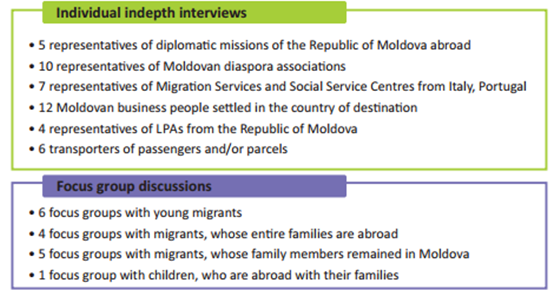 7
Обзор выборочных обследований и исследований
Интегрированное обследование миграции в Армении (2013 г.)
Объединение ресурсов трех национальных/международных источников.
Информация о разработке методологии/инструментов, формирование выборки и проведение обследования.
Тематика: иммиграция, эмиграции, внутренняя миграция, возврат, а также сбережения, денежные переводы рассматриваемых мигрантов и влияние развития миграции на население и домашние хозяйства.
Целевые группы: домашние хозяйства с мигрантами и домашние хозяйства  без мигрантов (в качестве контрольной группы).
Цели: выявление признаков, необходимых для определения профилей различных категорий мигрантов, и определение приоритетов для планирования и принятия решений на основе фактических данных.
Основной ориентир.
8
Обзор выборочных обследований и исследований
Последние обследования по миграции
Армения: Интегрированное обследование миграции (2013 г.)
Таджикистан: Обследование эмиграции и обследование таджикских мигрантов в России (2014?) на основе обследований домашних хозяйств в Таджикистане (на ???) и России (на примере 2000 домашних хозяйств таджикских мигрантов и 500 домашних хозяйств российских немигрантов)
Украина: Изучение миграции и денежных переводов (2014?) на основе обследования домашних хозяйств в Украине, целевых обследований мигрантов в России, Италии и Канаде и пограничного обследования в Украине 
Примеры однонаправленных  обследований и двух (разных?) двунаправленных обследований.
Не менее одного мероприятия после обсуждения предложения и инструментария для взаимосвязанных обследований проекта МИРПАЛ (?)
9
Обзор выборочных обследований и исследований
Приложение Y - Сводные таблицы по темам и содержанию сбора данных по миграции в рамках отдельных обследованиях домашних хозяйств в странах СНГ с 2000 года.
Адаптированный вариант таблиц РБ-2011, включая  обновление НСИ.
Частичная инвентаризация.
В основном учитывают результаты обследований домашних хозяйств общего характера , проводимых под эгидой Национальных статистических служб.
Также зависят от сбора данных из других источников.
Таблица 1: последние данные по миграции в стране + широкие результаты.
В Таблицах 2 - 7 представлен охват обследованиями следующих проблематик:
Общая иммиграция (идентификация мигрантов, основные данные)
Недавняя иммиграция (данные о самых последних иммиграциях)
Недавняя эмиграция (идентификация эмигрантов и продолжительность, данные о самых последних эмиграциях)
Текущая эмиграция (данные о нынешних эмигрантах, идентификация внутренних эмигрантов)
Отправка денег бывшим членам или другим лицам
Получение денег и товаров от бывших членов или других лиц
10
Обзор выборочных обследований и исследований
Выдержка из Приложения Y Таблица 1
1. Охват тем: П=Полный Ч=Частичный, M=Минимальный и N=нет данных (в плане идентификации мигрантов и переменных).   2. Подробнее в следующих таблицах 2 и 3.  3. Подробнее в следующих таблицах 4 и 5.  4. Подробнее в следующих таблицах 6 и 7.
LFS = Обследование рабочей силы, HBS = Обследование бюджетов домашних хозяйств, LSMS = Обследование по оценке уровня жизни, ILCS = Интегрированное обследование условий жизни, IMS = Интегрированное обследование миграции или другие специализированные обследования по миграции.
11
Общая оценка
Предмет оценки (1)
Проведение обследований/измерений
Изменение и увеличение степени
Распространенность обследований домашних хозяйств
Периодичность/регулярность
Две группы стран (?)
Диверсификация тематик и уровень исследования
Эмиграция (в основном трудовая) и денежные переводы
Оставленные люди (но в меньшей степени для некоторых конкретных категорий?)
Возвратная миграция
Внутренняя миграция
Эпизодический упор на регионы, районы или города (?)
...
Мотивация обследований
Политика, развитие и причины планирования
Повышение осведомленности и национальный диалог
Наращивание потенциала
Развитие отношений с зарубежными странами и иностранными организациями
…
12
Общая оценка
Предмет оценки (2)
Поддержка и сотрудничество международных организаций
На уровне финансирования и техническом уровне
Проведение совместных/показательных/пилотных мероприятий
Пилотные практики с ILO LMM, EUI/CRIS и ЕФО
Проекты, реализуемые в двух странах/группе стран
Привлечение национальных организаций
Подведомственные министерствам организации, национальные научно-исследовательские центры, ...
Содействие или участие зарубежных стран и организаций
Агентств двустороннего сотрудничества и научно-исследовательские центры
Синергия и интеграция инструментов и результатов национальных обследований
Внедрение структур выборочной совокупности национальных выборочных обследований или существующих инструментов
Разработка форм/средств передачи данных/сбора информации (в меньшей степени для продольных обследований?)
Использование результатов предыдущих обследований
13
Общая оценка
Предмет оценки (3)
Воспроизведение лучших практик и соблюдение международных требований
Международные заседания и оценка национальных систем
Двусторонние обмены (?)
Новые обследования и адаптация существующих обследований
...
Встречающиеся проблемы
Нехватка ресурсов
Неполный охват
Неполный охват денежных переводов
Большая частота неполучения ответов (?)
...
Распространение/визуализация и признание значимости/использование результатов и документирование мероприятий
Воспроизводимость и устойчивость мероприятий в среднесрочной/ долгосрочной перспективе
Использование источников, отличных от выборочных обследований
14
Общая оценка
Ряд рекомендаций, данных МОМ по Интегрированному обследованию условий жизни в Армении (2010 г.)
С учетом регулярности, полноты и репрезентативности ILSC в национальных масштабах, рекомендуется подкорректировать вопросы в разделе по миграции, которые должны позволять извлекать максимальный объем информации об истории миграции в обследуемых домохозяйствах, в частности рекомендуется:
уточнить определение понятия «миграция» путем введения критерия «продолжительность миграции»,
пересмотреть перечень причин миграции, откорректировав  	их с учетом других источников данных по миграции, 	существующих в стране, в частности, визы и переписи
Пересмотреть структуру ответов на вопрос об экономической активности во время миграции, и
переориентировать вопрос о денежных переводов с получателей денежных переводов (семей и/или друзей) на размер денежных переводов.
15
Общая оценка
Широкие результаты сводного обзора в Приложении YY (1)
На основе указанных выше упреждающих условий и некой субъективности/ приблизительной оценки подведенных итогов
Отправленные переводы/
полученные денежные переводы
Общая/
недавняя иммиграция
Недавняя/
нынешняя эмиграция
Частичный
Частичный/полный или полный
16
Общая оценка
Широкие результаты сводного обзора в Приложении Y (2)
В целом, очень разнообразная ситуация, ситуация лучше в случае трансфертов и денежных переводов между домашними хозяйствами.
Лучшая измеренность иммиграции и эмиграции в Армении (с помощью ILCS + LFS + IMS) и Молдове (LFS + HBS), в частности, с помощью модулей по миграции.
Хорошее измерение иммиграции в Кыргызстане (HBS) и Таджикистана (LSMS), но только эпизодическая (?)
Очевидно, что лучший охват обеспечивается через специализированные обследования (Армения/2013 и Таджикистан/2010).
Пороговые периоды для выявления иммигрантов и эмигрантов отличаются (в целом больше в случае иммиграции) и, в частности, различаются в отношении каждой тематики измерения.
17
Предложения и рекомендации
Основные предложения на современном этапе (общий уровень)
Нацеленность на интеграцию сбора данных и изучения связанных с миграцией вопросов с помощью выборочных обследований в комплексные региональные/национальные/местные стратегии и инициативы (например, национальный миграционный профиль).
Проведение дальнейшего углубленного анализа национальных контекстов и в самых общих чертах сильных сторон, или обращение за поддержкой международных организаций, иностранных государств, научно-исследовательских организаций и проектов/программ (например, Mieux).
Усиление обмена и обсуждения национальных практик под международной координацией.
Максимально возможная степень интеграции решений, позволяющих приблизиться к международным требованиям и тем самым повышение  сопоставимости результатов.
Максимизация визуализации и полезности результатов обследований и полное документирование их методологий и изменений.
18
Предложения и рекомендации
Основные предложения на современном этапе (национальные обследования)
Дальнейшая проработка вопроса адаптации общих обследований домашних хозяйств (напр., изменение размеров или инструментов выборки, или определения и классификации) для совершенствования или увеличения периодичности измерений миграции, а также с учетом ситуаций и перспектив использовании всех других источников данных.
По возможности создать общую основу для указанных выше действий (напр., стандартные модули по странам  денежных переводов).
Поиск механизмов и ресурсов полезных для проведения  более частых и продольных измерений в рамках обследований общего характера (напр., модуль в рамках ОРС один раз в год) и специализированных обследований или «легких» исследований (например, каждые 3-5 лет).
Изучить целесообразность мероприятий по сотрудничеству для проведения большего количества двунаправленных обследований, возможно, придерживаясь предложения проекта МИРПАЛ и базируясь на опыте обследований, проведенных недавно в Таджикистане/России и в рамках проекта МОМ-Украина.
19
Спасибо за Ваше внимание!
20